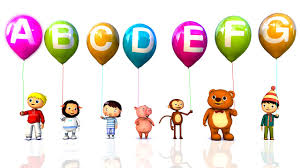 Welcome to English Class
Presented By
Lesson Identity
Kamrujaman 
Asst. Teacher 
Paschim chhatnai Govt. Primary School
Dimla,Nilphamary
Class: 1
        Subject: English 
Lesson:alphabet song Lesson:4-6
Unit:1
Alphabet song
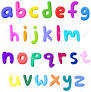 Lets see a video
Listen,say and sing
a b c d e f g 
h l j k l m n o p
q r s t u v 
w x y z 
Now  I know my a b c,
Next time sing along with me!
Open your EFT book at  page no.3 and 
read loudly with me.
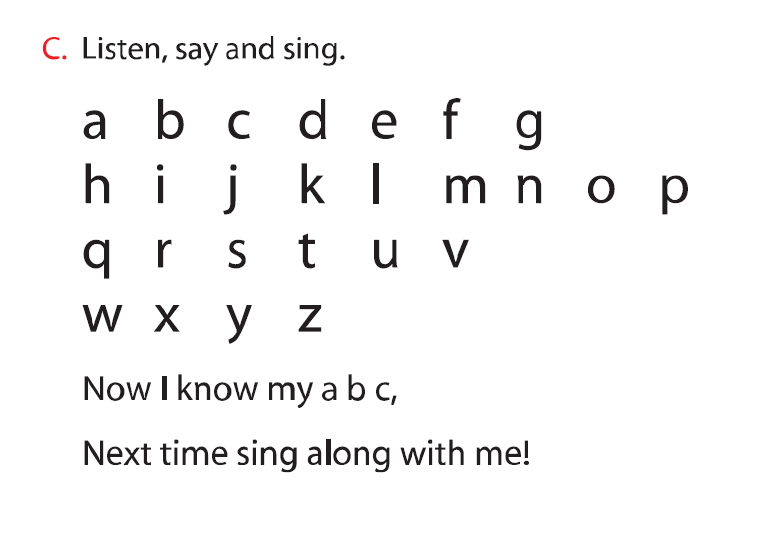 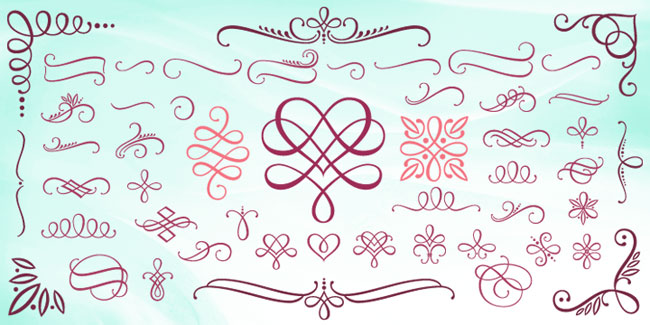 BYE